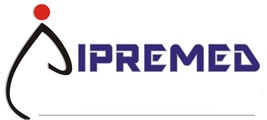 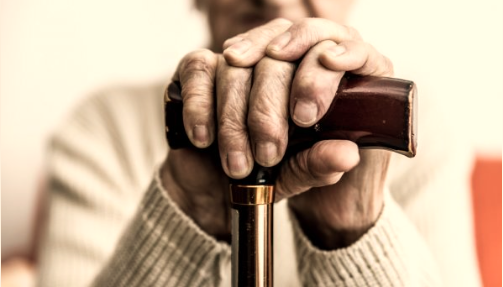 AUDIÊNCIA PÚBLICA
2023
APRESENTAÇÃO DA PRESTAÇÃO DE CONTAS ANUAL (2022) DO IPREMED, INCLUINDO OS RESULTADOS DE INVESTIMENTOS, AVALIAÇÃO ATUARIAL E GOVERNANÇA CORPORATIVA.
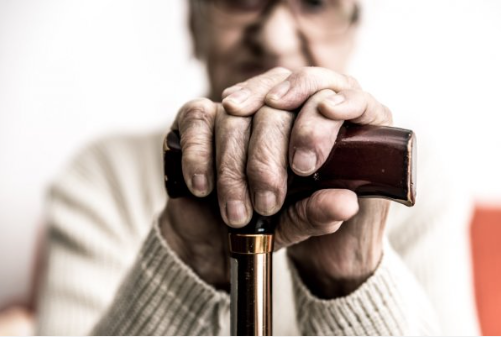 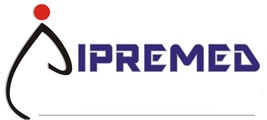 Marta Regiana Ribeiro Fracaro
Diretora Presidente
Graduada em Ciências Contábeis; 
Mais de 20 anos atuando na área contábil
Secretária Municipal de Finanças;
3 anos atuando na Matéria Previdenciária
Certificação Profissional CGRPPS - Instituto Totum (Dirigente)
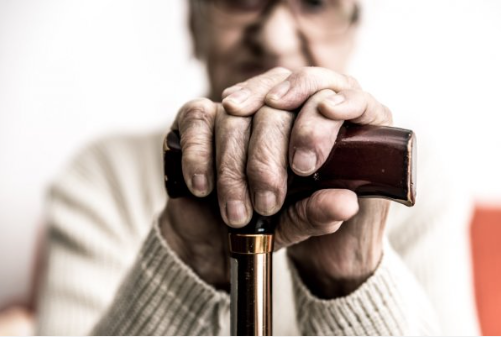 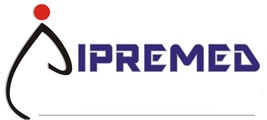 Maria Gorette Marca
Alexandro de Marque
Diretora Administrativa e Financeira
Diretor  Previdenciário
Graduada em Ciências Contábeis; 
Tecnóloga em Gestão Pública;
MBA em Administração Pública e Gerência de Cidades;
Atuação em órgão Público há 33 anos;
Atuando em Matéria Previdenciária há 18 anos;
Certificação Profissional CGRPPS - Instituto Totum (Dirigente e Gestora de Recursos)
Graduado em Ciências Econômicas
MBA em Administração Pública e Gerência de Cidades
26 anos atuando no serviço público
6 anos atuando em matéria Previdenciária
Certificação Profissional CGRPPS – Instituto Totum (Dirigente)
Membro da Diretoria da APEPREV – Associação Paranaense das Entidades Previdenciárias do Estado e dos Municípios
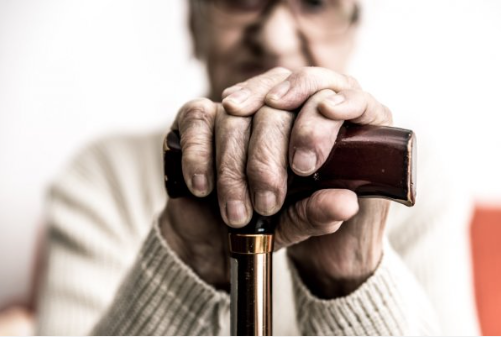 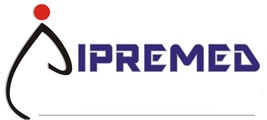 Sumário
Governança Corporativa
Resultados Gerais
Resultados da Avaliação Atuarial
Investimentos dos Recursos
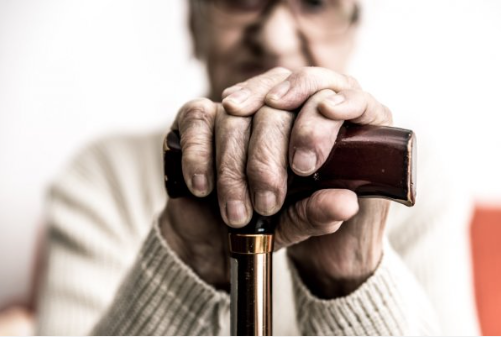 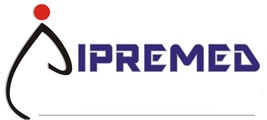 GOVERNANÇA
CORPORATIVA
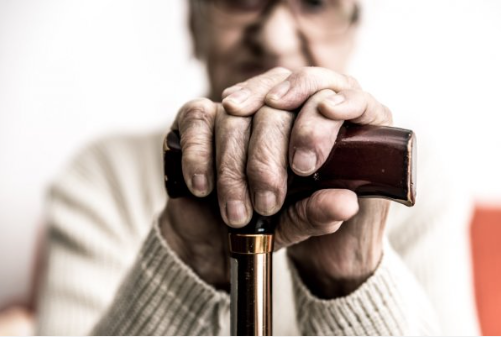 O IPREMED
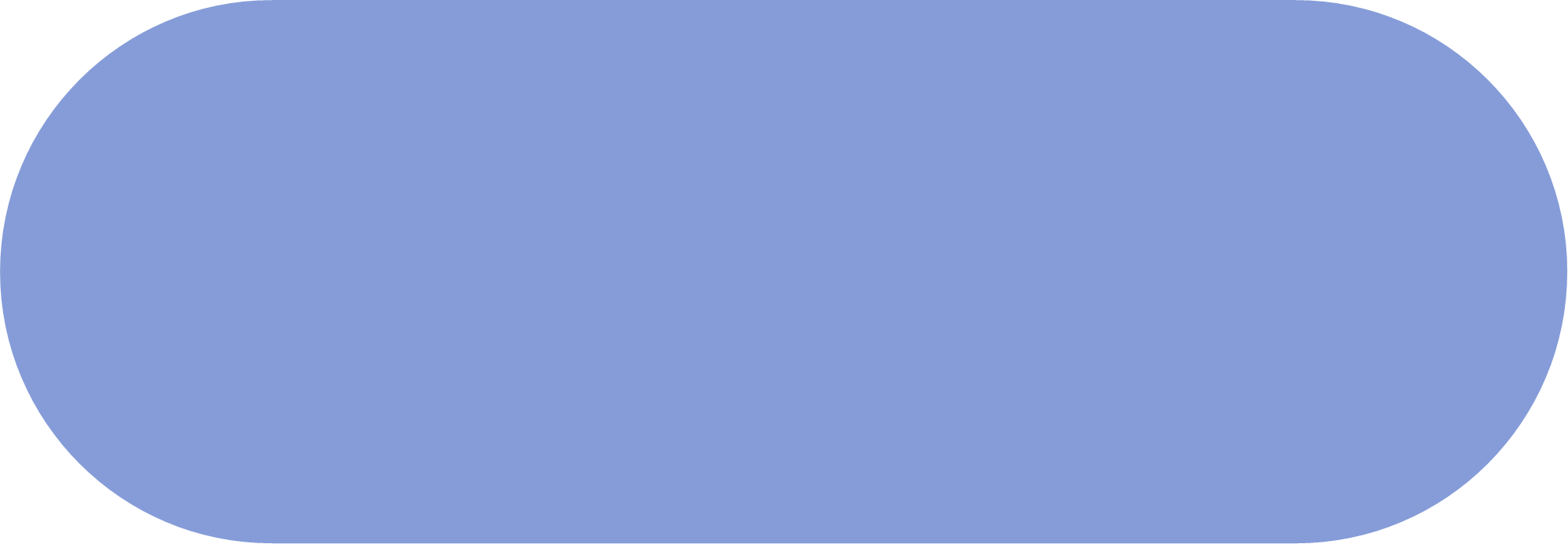 O IPREMED – Instituto de Previdência do Município de Medianeira, Autarquia Municipal criada pelo Município de Medianeira – Estado do Paraná, por meio da Lei nº 081/05, de 29 de outubro de 2005, respeitadas as normas e princípios da Constituição Federal e demais legislações atinentes à espécie.

Tem por objeto assegurar os direitos relativos à previdência social dos servidores ativos efetivos, aposentados e pensionistas, ampliar, promover a interação, fortalecer e desenvolver a capacidade administrativa, técnica e financeira da previdência dos servidores públicos municipais.
MISSÃO
VISÃO
VALORES
Comprometimento, efetividade, respeito, ética, legalidade, planejamento, transparência e dignidade.
Gerir o Regime Próprio de Previdência do Município de Medianeira, buscando o equilíbrio financeiro e atuarial para garantir os direitos previdenciários dos segurados e beneficiários.
Ser referência de eficiência, eficácia e qualidade na gestão de RPPS.
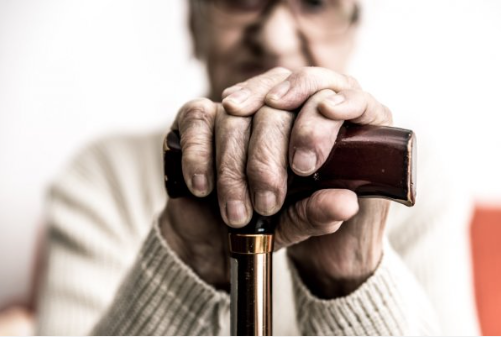 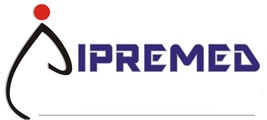 NOSSA ESTRUTURA
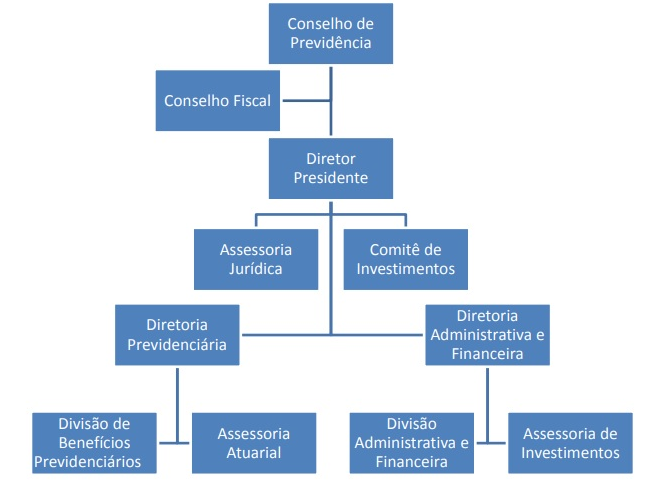 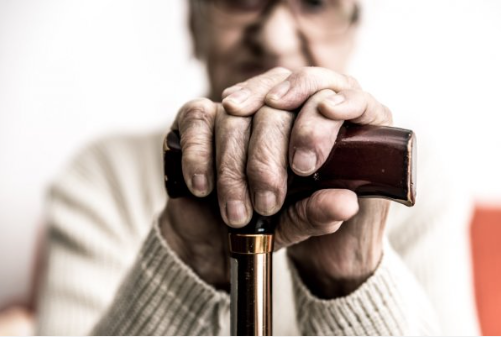 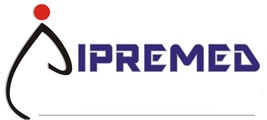 NOSSOS CONSELHOS
NOMEADOS POR MEIO DO DECRETO Nº 658/2022 DE 16 DE DEZEMBRO 2022
PARA O PERÍDO DE 04 ANOS – 2023 À 2026
Conselho Municipal de Previdência – CMP
Conselho Fiscal de Previdência - CFP
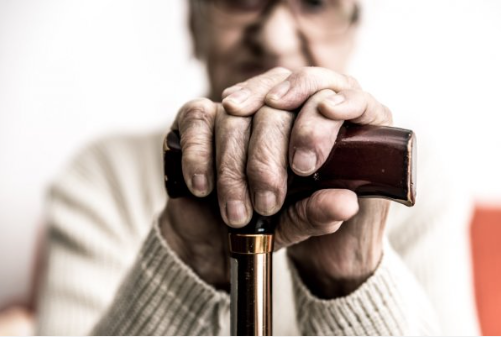 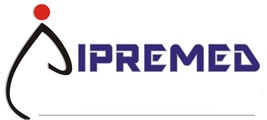 NOSSOS CONSELHOS - CMP
CONSELHO MUNICIPAL DE PREVIDÊNCIA 
 Órgão superior de deliberação colegiada assim composto:
Representantes do Governo Municipal:
				Franciele Perego Garcia	
				Ricardo Scarmagnani
Representantes do Servidores Ativos e Inativos:
				Rosiane L. dos Santos Tonello (Ativa)	
				Marlúcia das Graças Modrack (Inativa)
Representantes do Poder legislativo:
				Jones Silveira dos Santos
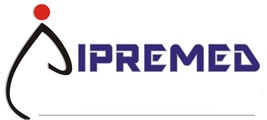 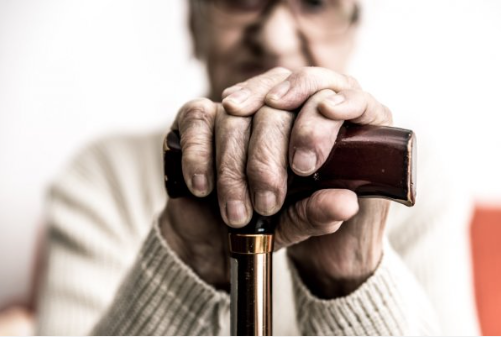 NOSSOS CONSELHOS - CFP
CONSELHO FISCAL DE PREVIDÊNCIA 
 O Conselho Fiscal é o órgão de controle interno:
Conselheiros Titulares:
			Estela Holz	
			Ivanete Carrisimi Ticiani
			Maria Jaquelina Steinbach
Conselheiros Titulares:
			Jarbas Barbeta (1º Suplente)	
			Renata Battisti (2º Suplente)
			Shayana Grassi de Almeida (3º Suplente)
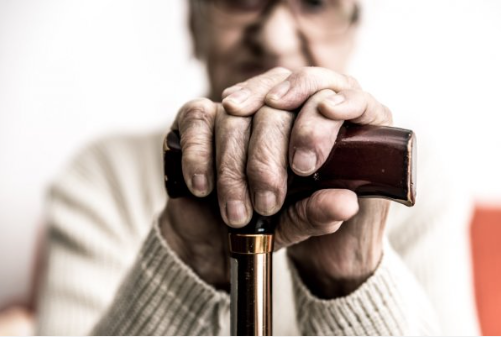 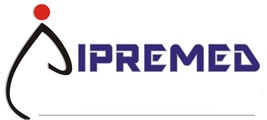 NOSSA DIRETORIA EXECUTIVA
NOMEADOS POR MEIO DO DECRETO 094/2021 DE 18/02/2021
PERÍODO – INDETERMINADO 
Designados pelo Representante do Ente Federativo (Prefeito)
Marta Regiana Ribeiro Fracaro – Diretora Presidente
			Maria Gorette Marca – Diretora Administrativa/Financeira
			Alexandro de Marque – Diretor Previdenciário
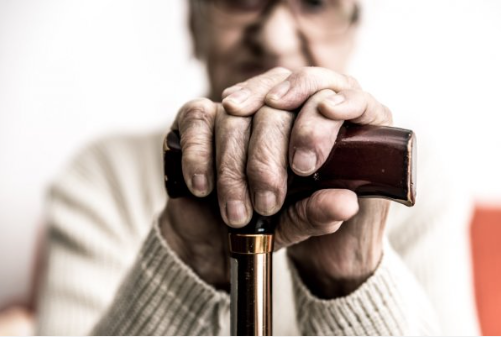 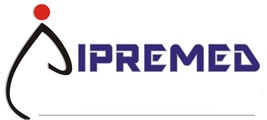 NOSSO COMITÊ INVESTIMENTO
NOMEADOS POR MEIO DO DECRETO 571/2022 DE 01/11/2022
PERÍODO – 04 ANOS
Carlos Alberto Franzes
			Maria Gorette Marca
				Sílvio José Lupschinski
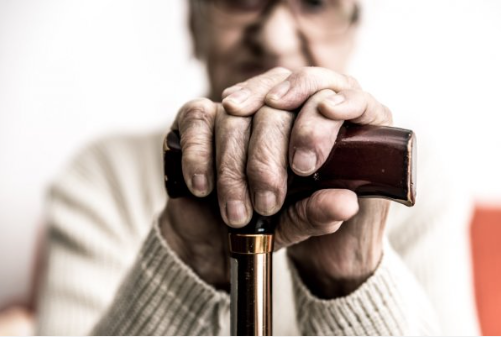 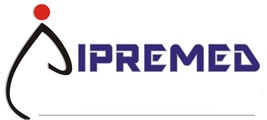 NOSSO PESSOAL
A Gestão de Pessoas do IPREMED é voltada para desenvolver, treinar, capacitar, motivar e aperfeiçoar seus colaboradores, tendo como objetivo principal alinhar seus pilares à missão, visão e valores.

Nosso quadro de pessoal conta atualmente com profissionais qualificados, disponíveis de segunda a sexta-feira do 08:00 as 17:00 horas no atendimento aos segurados e beneficiários.

OBS: Somos uma equipe de 05 servidores
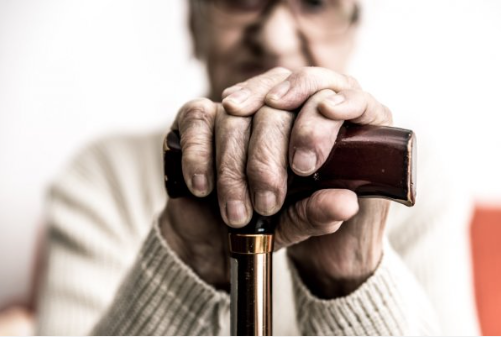 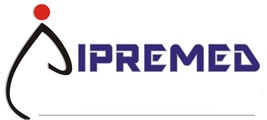 CANAL DE COMUNICAÇÃO
O IPREMED dispõe das melhores ferramentas de transmissão de informação,        	comunicação e transparência disponíveis no mercado.

Conheça nosso Site:
https://www.ipremed.com.br/
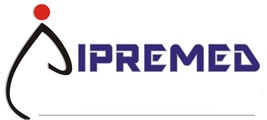 Em nosso site vocês encontram:
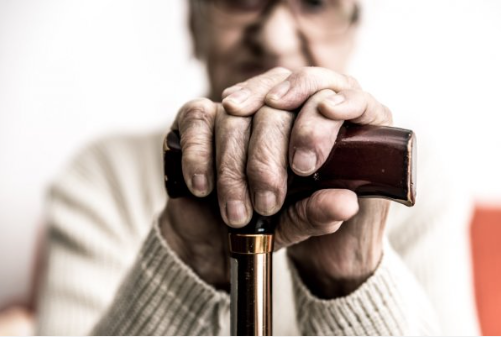 Transparência;
Estrutura Administrativa;
Governança Corporativa;
Gestão dos Investimentos;
Fale Conosco.
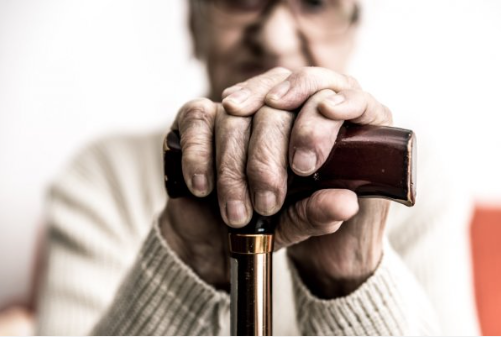 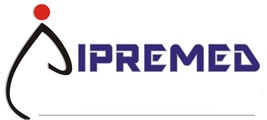 RESULTADOS
GERAIS
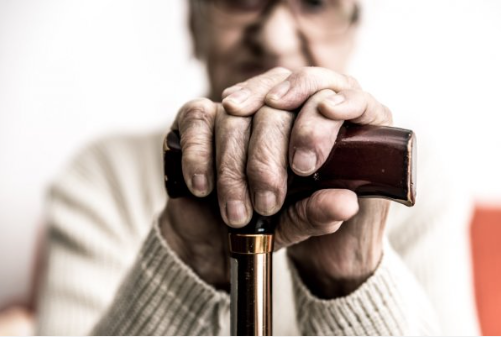 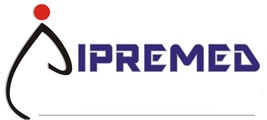 DADOS DOS SEGURADOS
Quantidade
Somatório das informações do plano previdenciário e financeiro
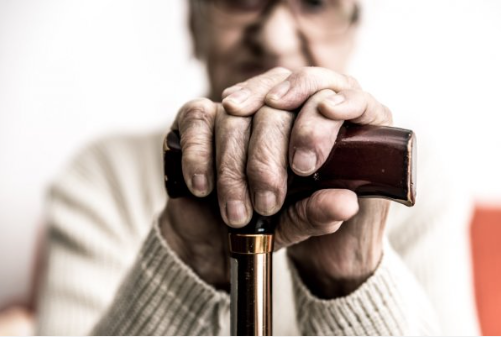 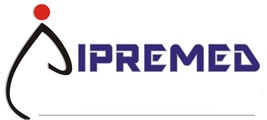 DADOS DOS SEGURADOS
Valores dos Benefícios (ANUAL)
Somatório das informações do plano previdenciário e financeiro
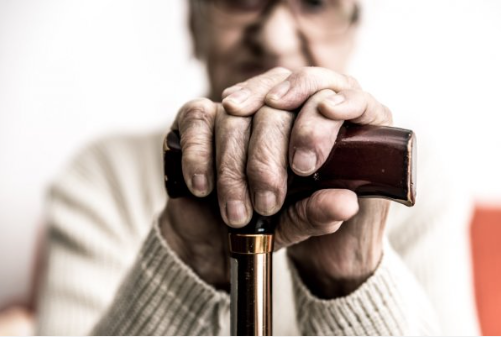 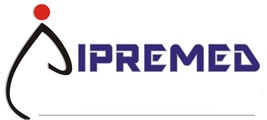 AVALIAÇÃO ATUARIAL
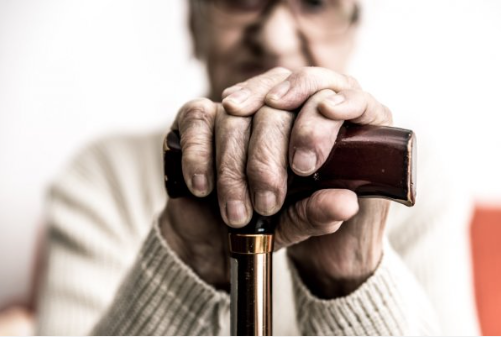 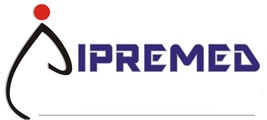 OBJETIVO DA AVALIAÇÃO ATUARIAL
“Documento elaborado por atuário, em conformidade com as bases técnicas estabelecidas para o plano de benefícios do RPPS, que caracteriza a população segurada e a base cadastral utilizada, discrimina os encargos, estima os recursos necessários e as alíquotas de contribuição normal e suplementar do plano de custeio de equilíbrio para todos os benefícios do plano, que apresenta os montantes dos fundos de natureza atuarial, das reservas técnicas e provisões matemáticas a contabilizar, o fluxo atuarial e as projeções atuariais exigidas pela legislação pertinente e que contem parecer atuarial conclusivo relativo à solvência e liquidez do plano de benefícios.”
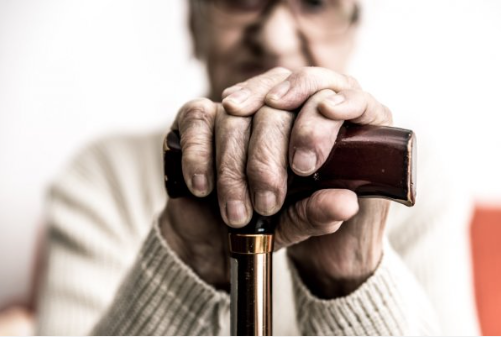 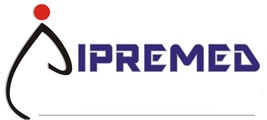 SEGREGAÇÃO DE MASSAS
De acordo com a Lei Municipal n.º 81/2005 foi definida a segregação de massas para o Regime Próprio de Previdência Social da Prefeitura Municipal de MEDIANEIRA PR, em dois grupos, onde o Plano Financeiro contempla todos os servidores ativos que tenham sido admitidos até 29/10/2005, e os inativos e pensionistas até aquela data. E o Plano Previdenciário o qual é composto pelos servidores ativos que tenham sido admitidos após a data de 30/10/2005 e inativos e pensionistas oriundos desses servidores ativos
 
O plano financeiro é um grupo fechado a novas entradas e tendera a extinção. Sendo que toda a arrecadação tem a função principal de cobrir as despesas correntes, não havendo necessidade de se formar reservas.
 
O plano previdenciário, tem como objetivo principal o regime financeiro de capitalização onde a rentabilidade das reservas somadas as contribuições serão suficientes para cobrir as despesas previdenciárias deste grupo.
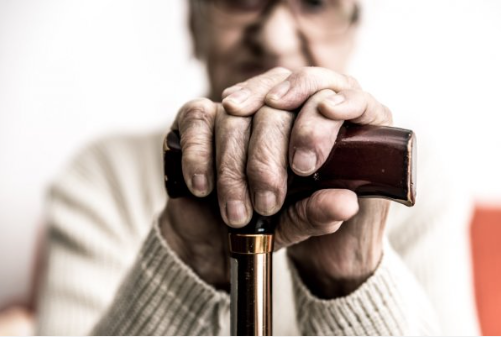 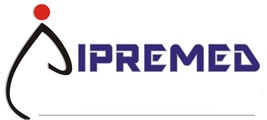 ALÍQUOTAS VIGENTES
O plano financeiro é um grupo fechado a novas entradas e tendera a extinção. Sendo que toda a arrecadação tem a função principal de cobrir as despesas correntes, não havendo necessidade de se formar reservas.
Contribuição Servidor – 14%
     Contribuição Patronal – 16,18%
 
O plano previdenciário, tem como objetivo principal o regime financeiro de capitalização onde a rentabilidade das reservas somadas as contribuições serão suficientes para cobrir as despesas previdenciárias deste grupo.
Contribuição Servidor – 14%
Contribuição Patronal – 14%
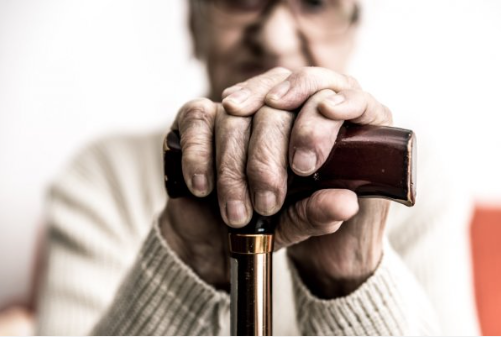 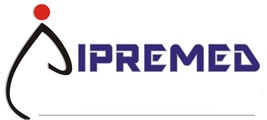 BASE DE DADOS E ESTATÍSTICAS
31/12/2022
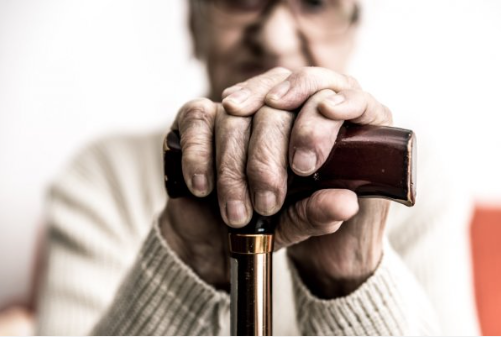 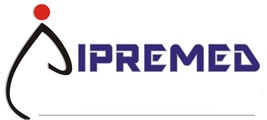 RESULTADOS ATUARIAIS
31/12/2022
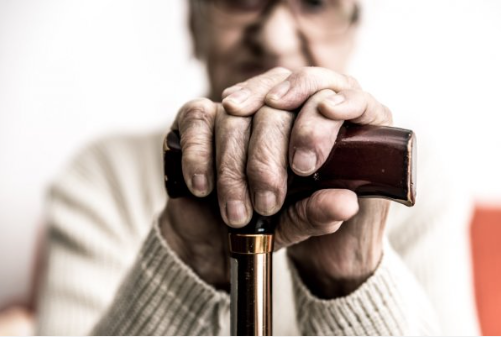 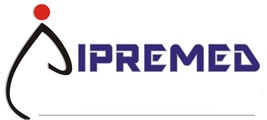 RESULTADOS ATUARIAIS
31/12/2022
A EXISTÊNCIA DE DÉFICIT ATUARIAL NÃO SIGNIFICA QUE A ENTIDADE ESTEJA COM PROBLEMA FINANCEIRO OU DE CAIXA. APENAS APONTA QUE, A LONGO PRAZO, PODE HAVER DIFICULDADE EM HONRAR OS COMPROMISSOS PREVIDENCIÁRIOS.
O QUE É NECESSÁRIO? 
BUSCAR O EQUACIONAMENTO DESTE DÉFICIT.
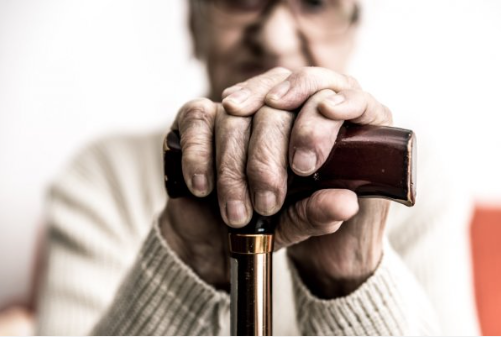 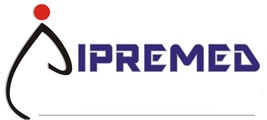 INVESTIMENTOS
POSIÇÃO 31/12/2022
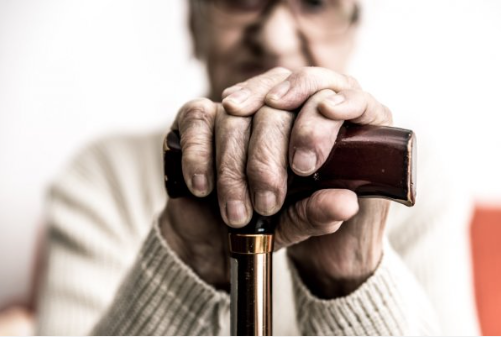 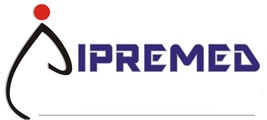 ENQUADRAMENTO DOS INVESTIMENTOS
POR GESTORES
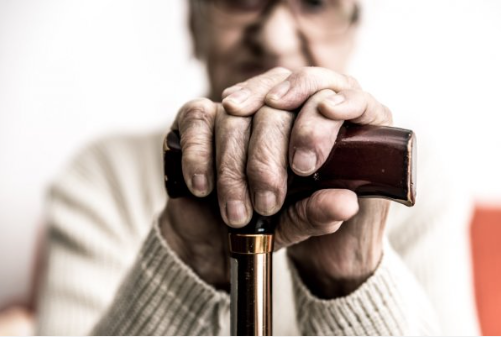 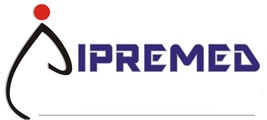 ENQUADRAMENTO DOS INVESTIMENTOS
POR SEGMENTO
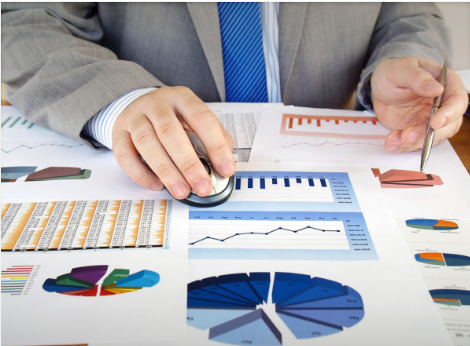 ENQUADRAMENTO DOS RECURSOS
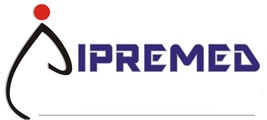 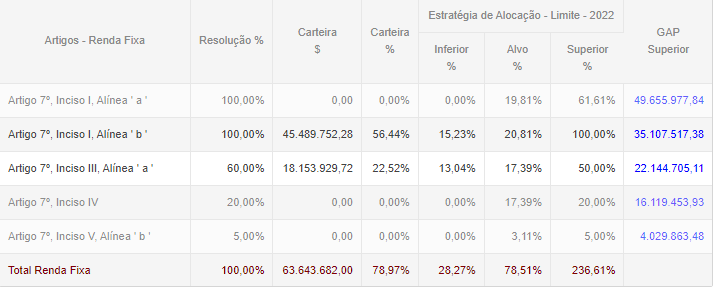 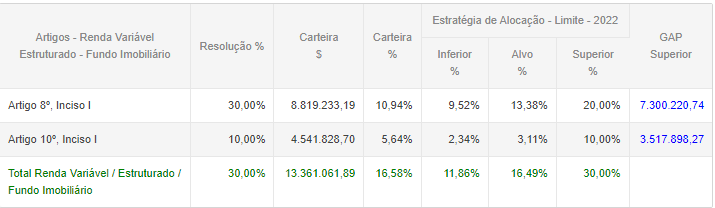 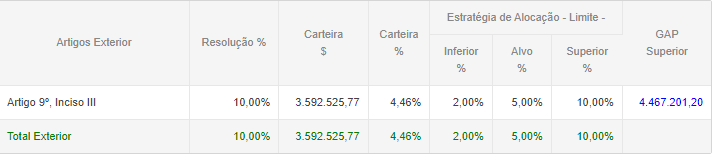 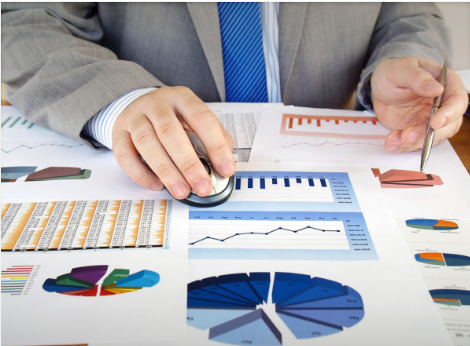 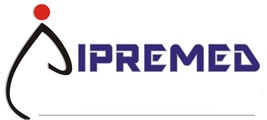 RETORNO DOS INVESTIMENTOS 2022
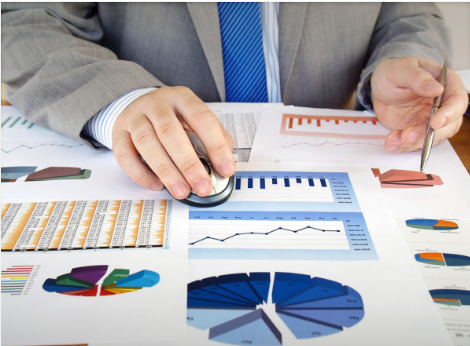 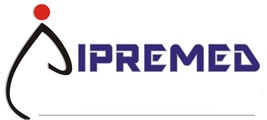 EVOLUÇÃO PATRIMONIAL NO ANO
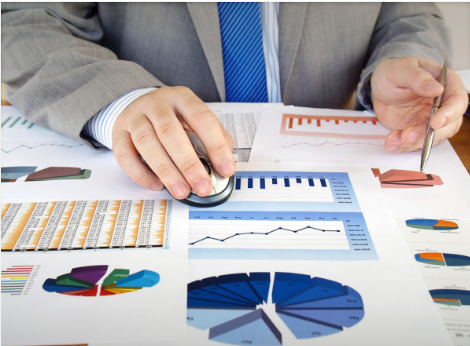 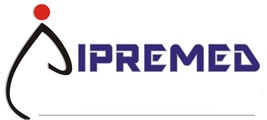 EVOLUÇÃO PATRIMONIAL AO LONGO DOS ANOS
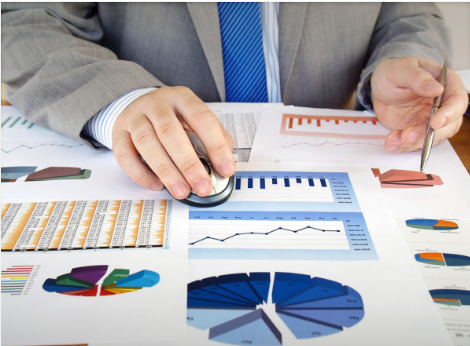 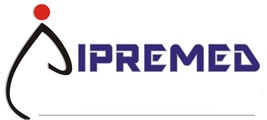 EVOLUÇÃO PATRIMONIAL ACUMULADO
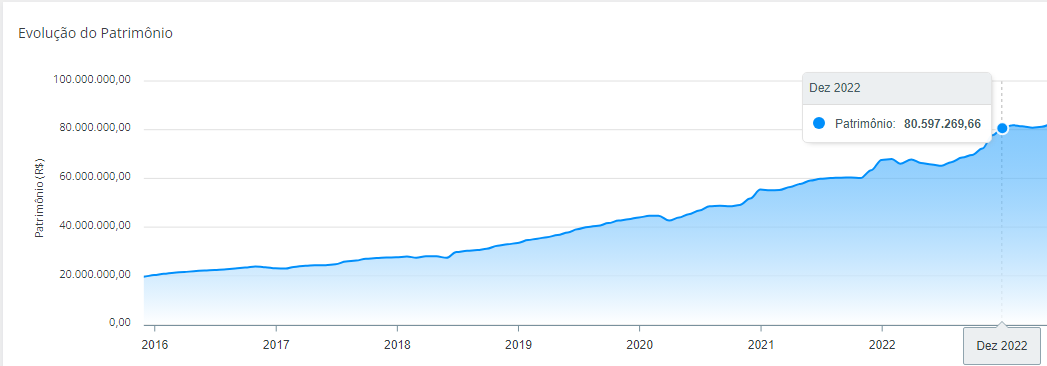 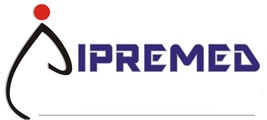 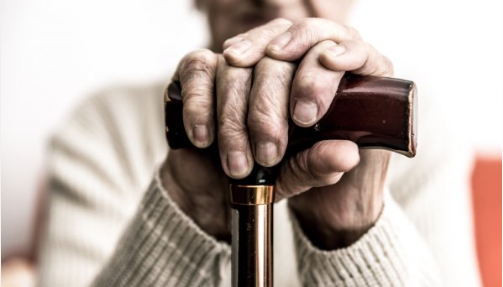 2023
OBRIGADO!